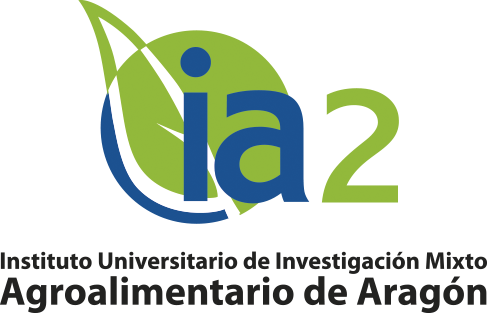 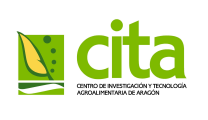 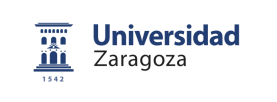 TÍTULO
SUBTÍTULO
FECHA
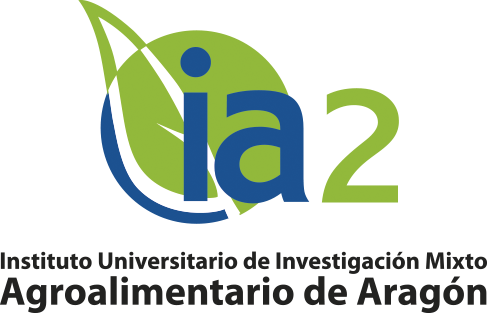 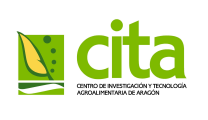 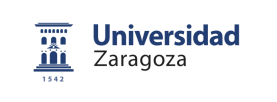